Yune ve  Roma Dini
12 Olympos Tanrısı

Zeus 		Gökyüzü ve hava olayları		Yıldırım, kartal, meşe, kalkan, asa
Hera		Evlilik, kadın, bereket		Tavuskuşu, nar
Poseidon		Deniz, depremler			Trident, yunus, at
Demeter		Tahıl, tarım			buğday demeti
Hades		Yeraltı				kerberos, görünmezlik miğferi
Hestia		Aile				ocak
Apollon 		sanat ve kehanet			lir, karga, defne
Artemis		avcılık ve kırsal hayat		ok-yay, geyik
Ares		Savaş				yaban domuzu, miğfer 
Aphrodite	Aşk, güzellik			gül, güvercin, deniz kabuğu
Hephaistos	Ateş ve madencilik		Çekiç ve örs
Hermes		Habercilik ve ticaret		Kanatlı sandalet, kask, kerykaion
12 Olympos Tanrısı

Jüpiter 	Gökyüzü ve hava olayları		Yıldırım, kartal, meşe, kalkan, asa
Juno		Evlilik, kadın, bereket		Tavuskuşu, nar
Neptün	Deniz, depremler			Trident, yunus, at
Ceres		Tahıl, tarım			buğday demeti
Plüton		Yeraltı				kerberos, görünmezlik miğferi
Vesta		Aile				ocak
Apollon 	sanat ve kehanet			lir, karga, defne
Diana		avcılık ve kırsal hayat		ok-yay, geyik
Mars		Savaş				yaban domuzu, miğfer 
Venüs		Aşk, güzellik			gül, güvercin, deniz kabuğu
Vulcan		Ateş ve madencilik		Çekiç ve örs
Merkür	Habercilik ve ticaret		Kanatlı sandalet, kask, kerykaion
Zeus
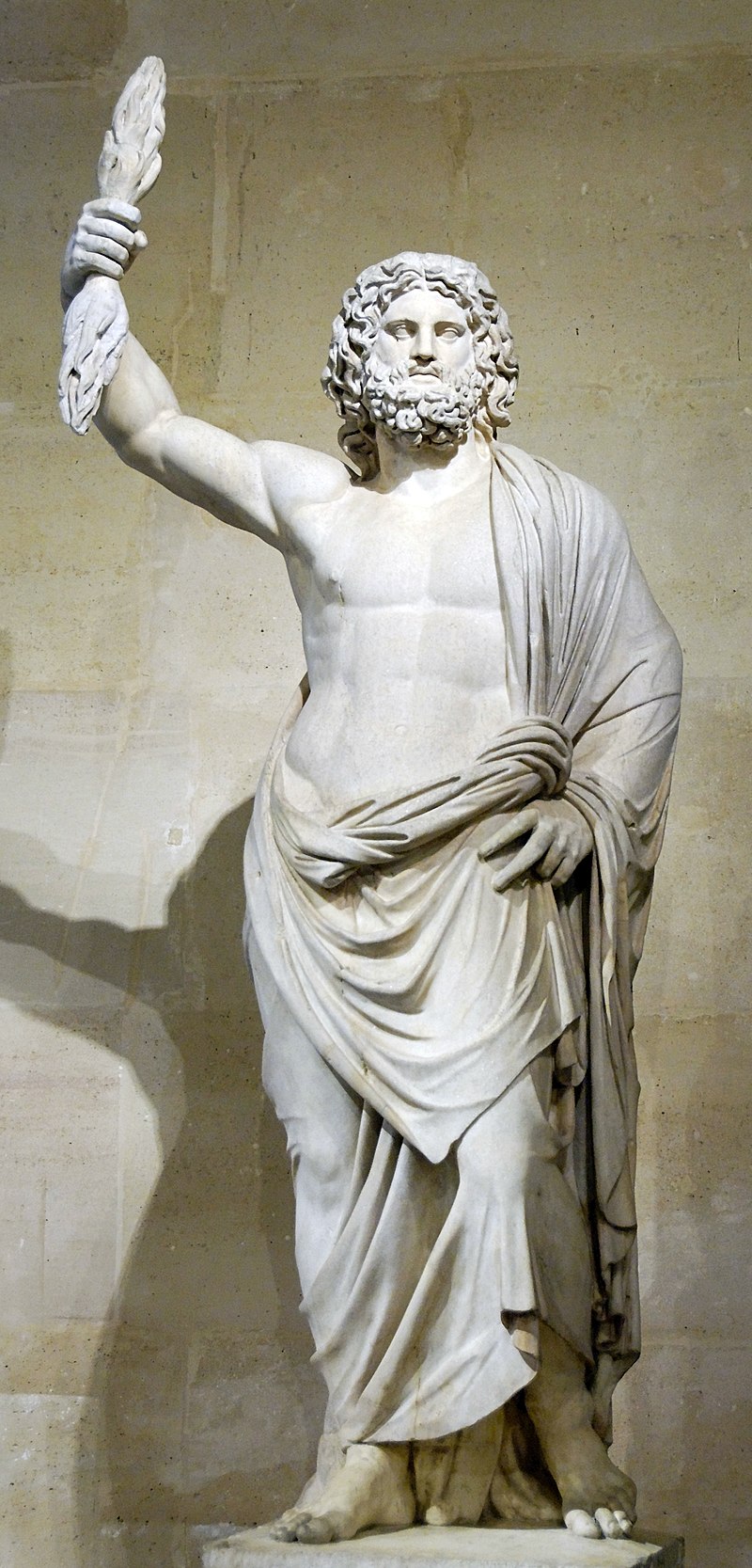 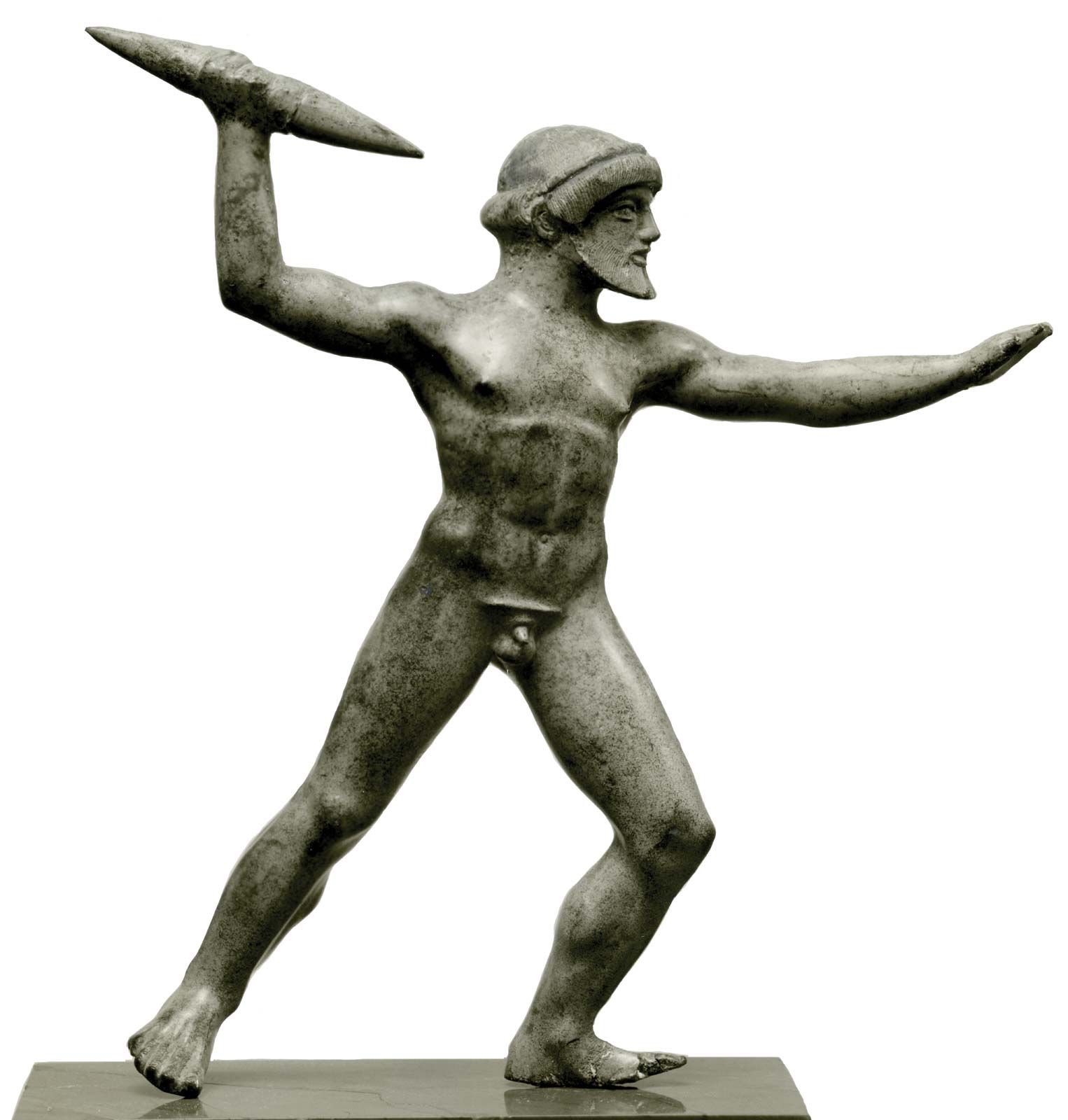 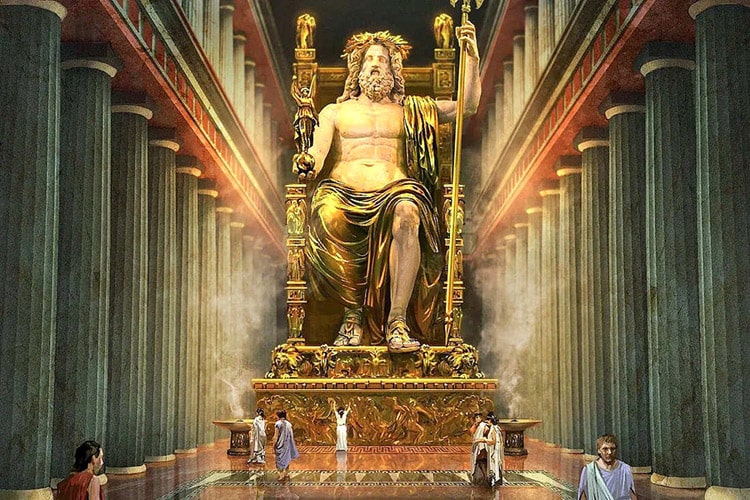 Hera
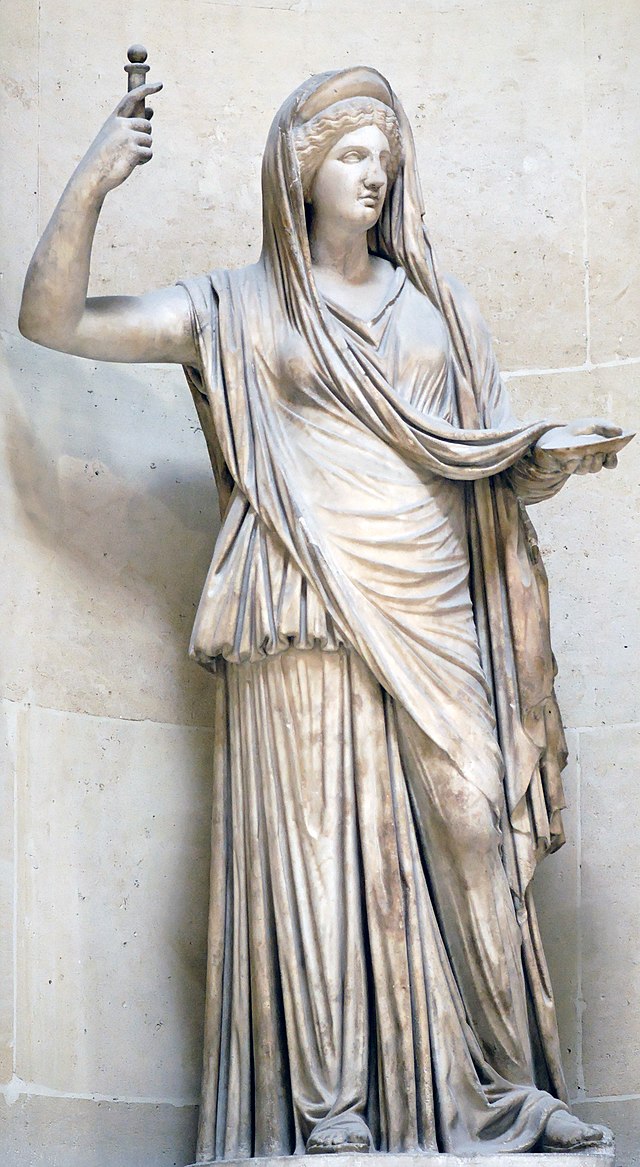 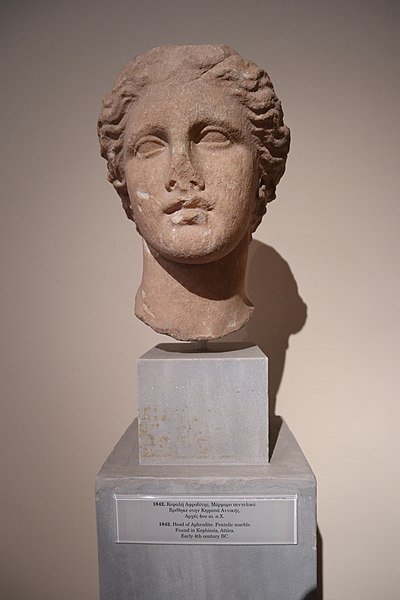 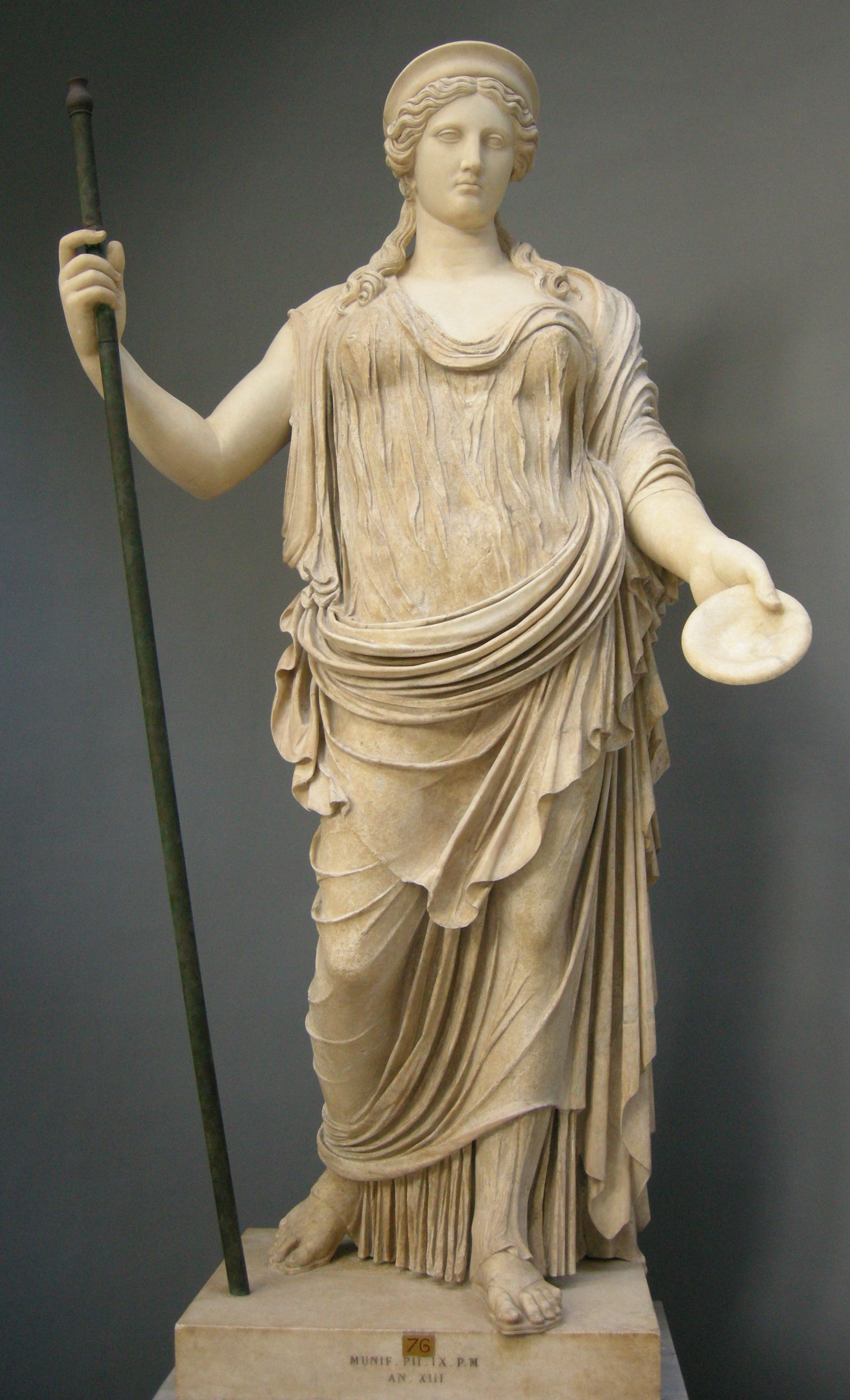 Poseidon
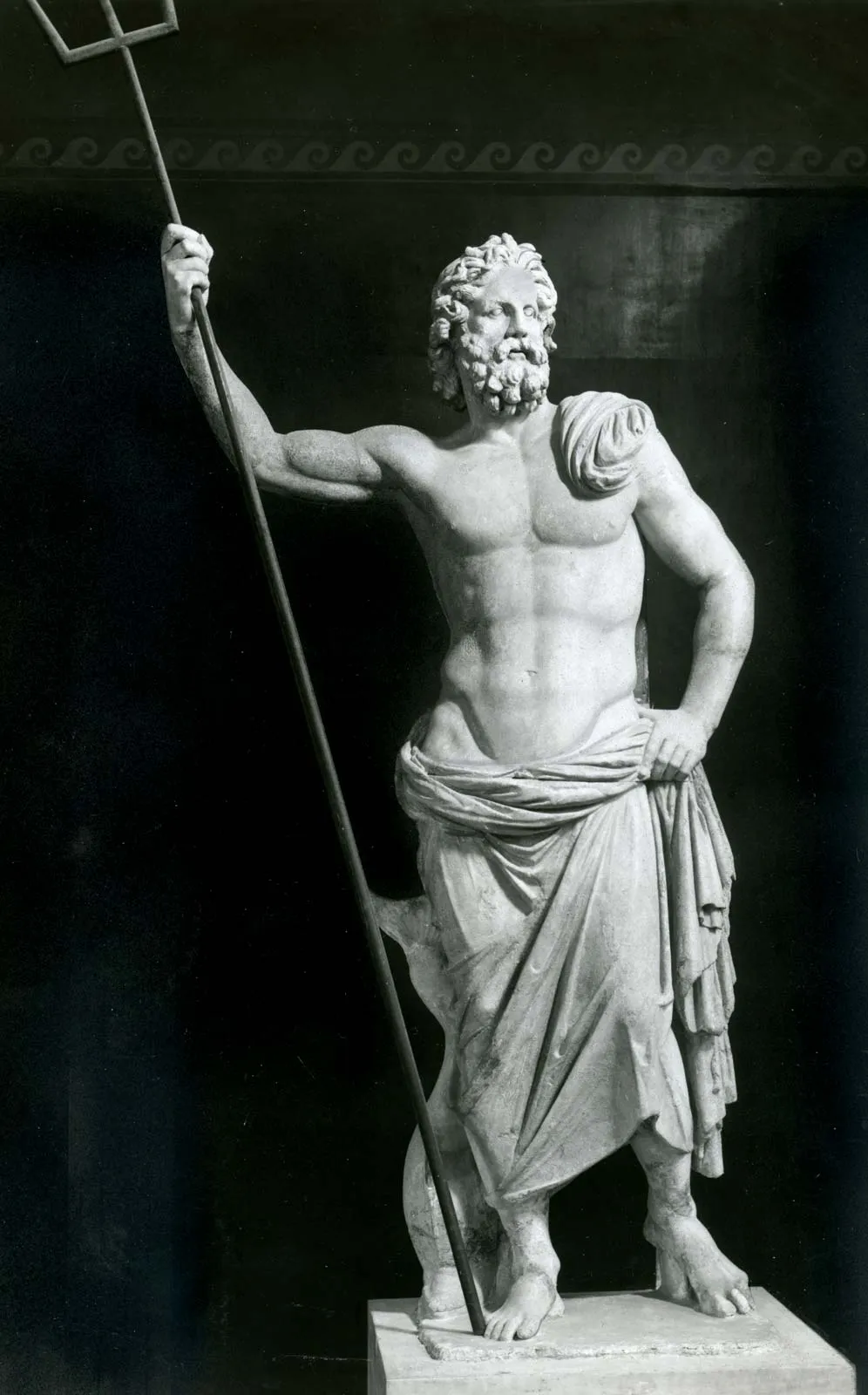 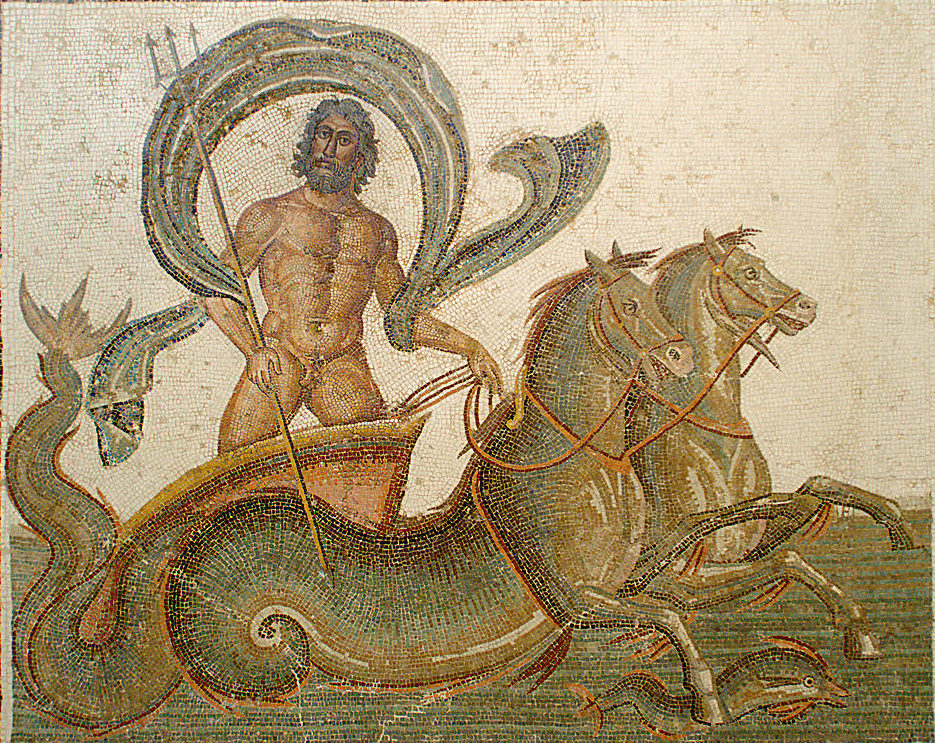 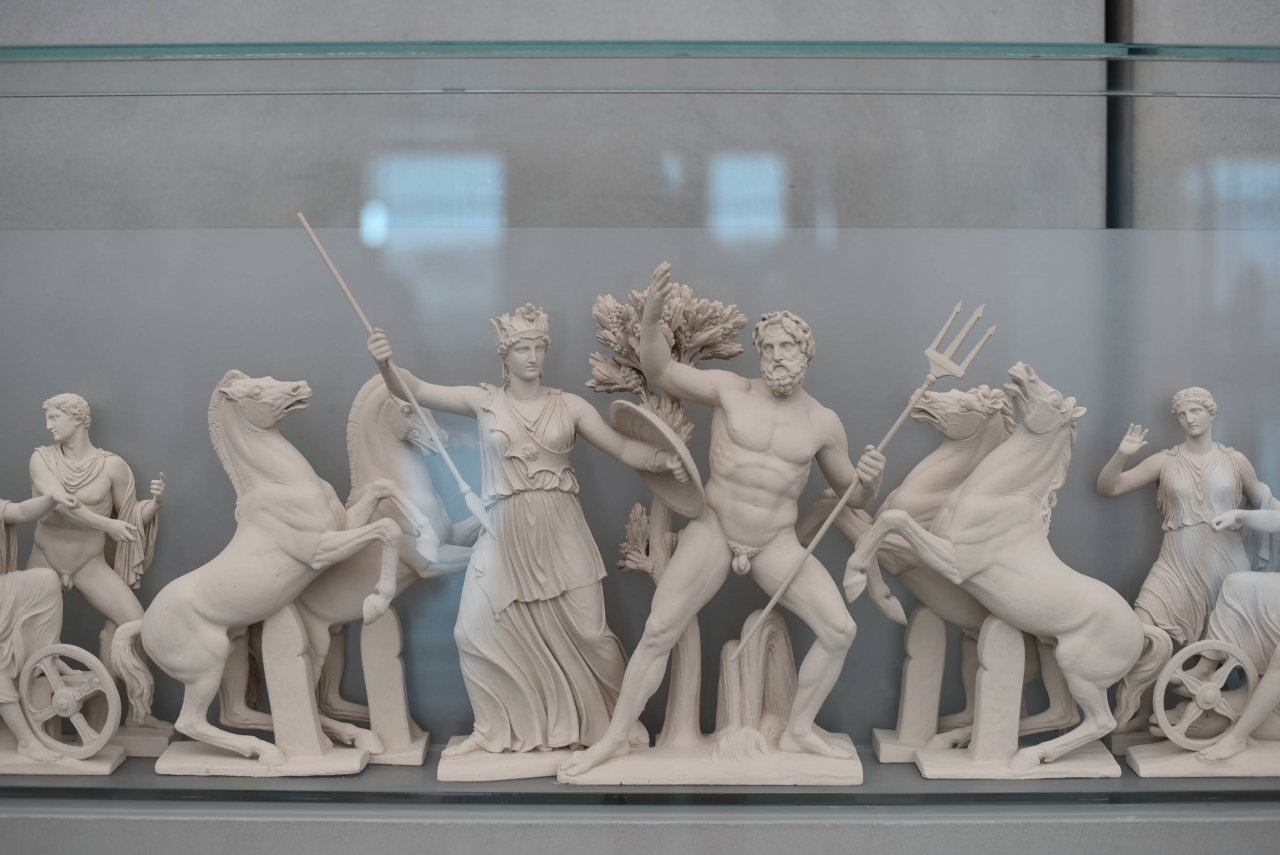 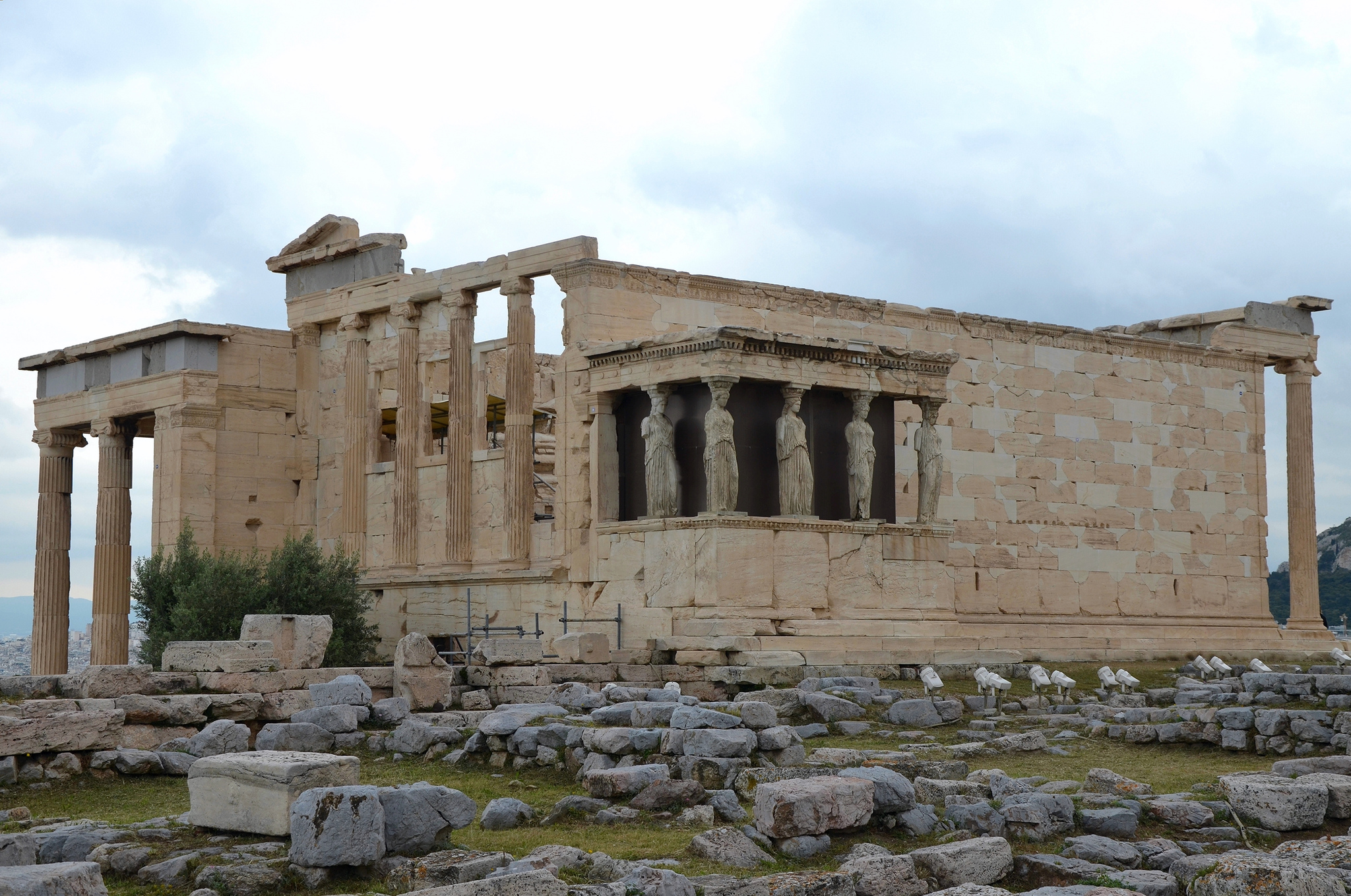 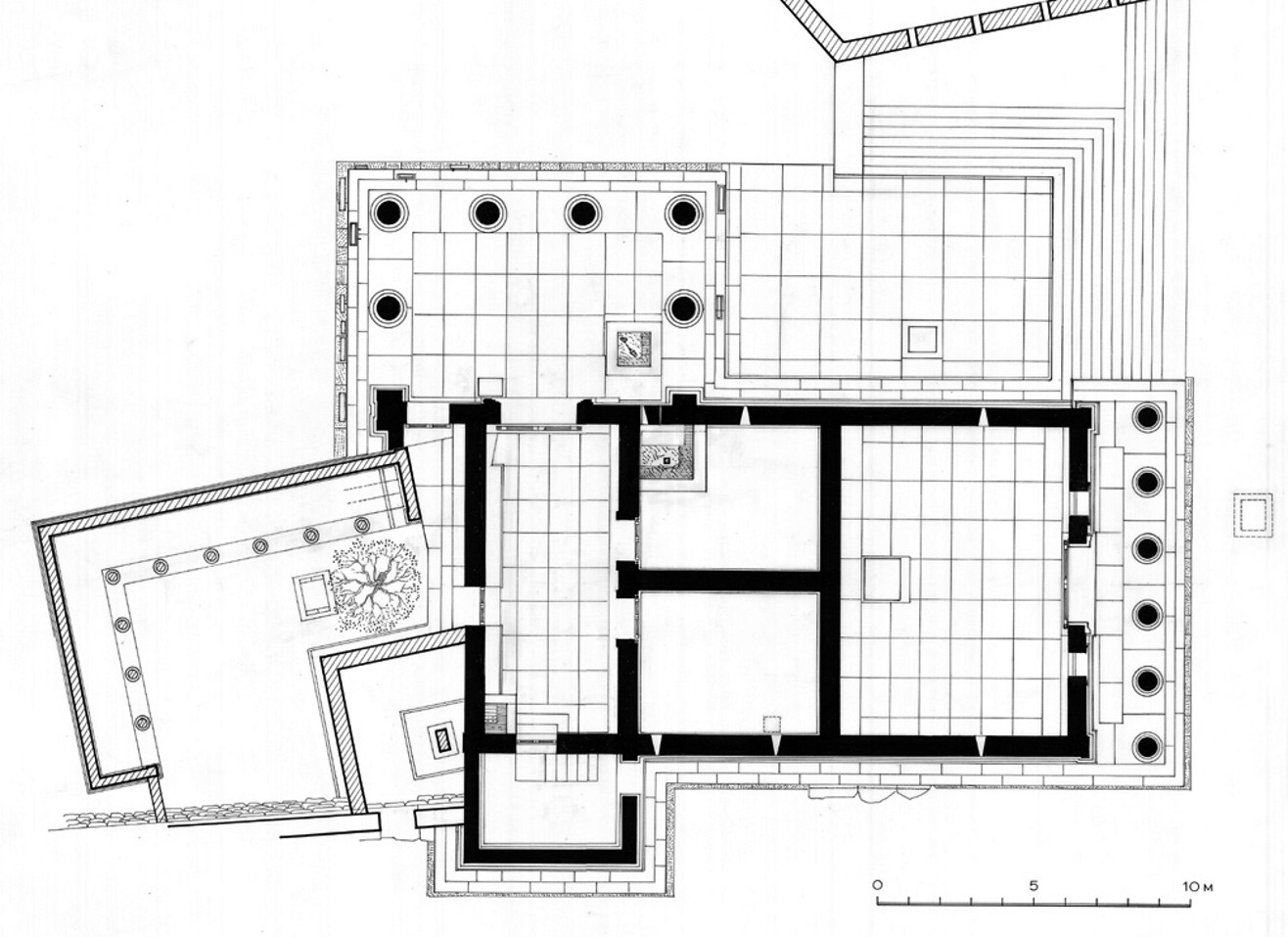 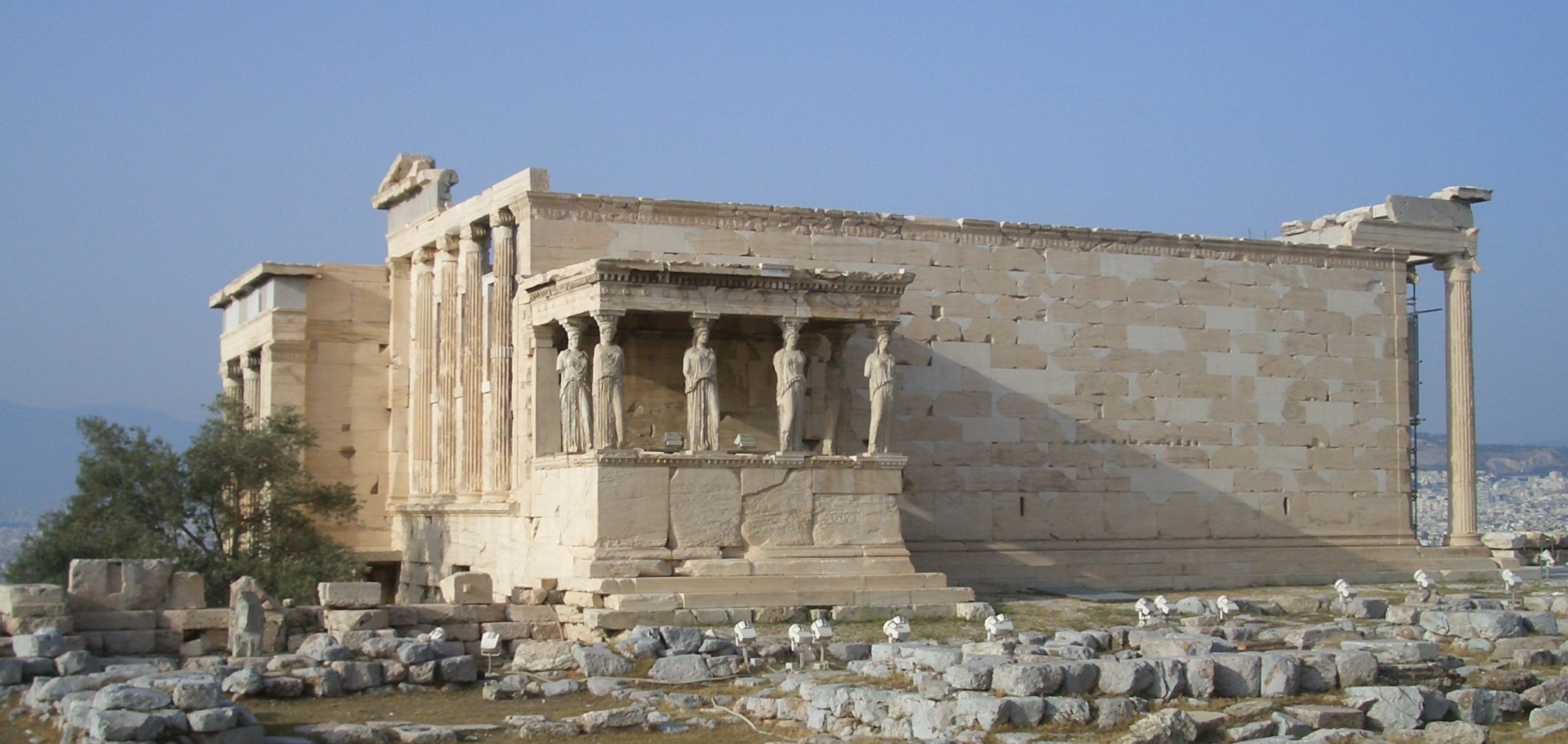 Demeter
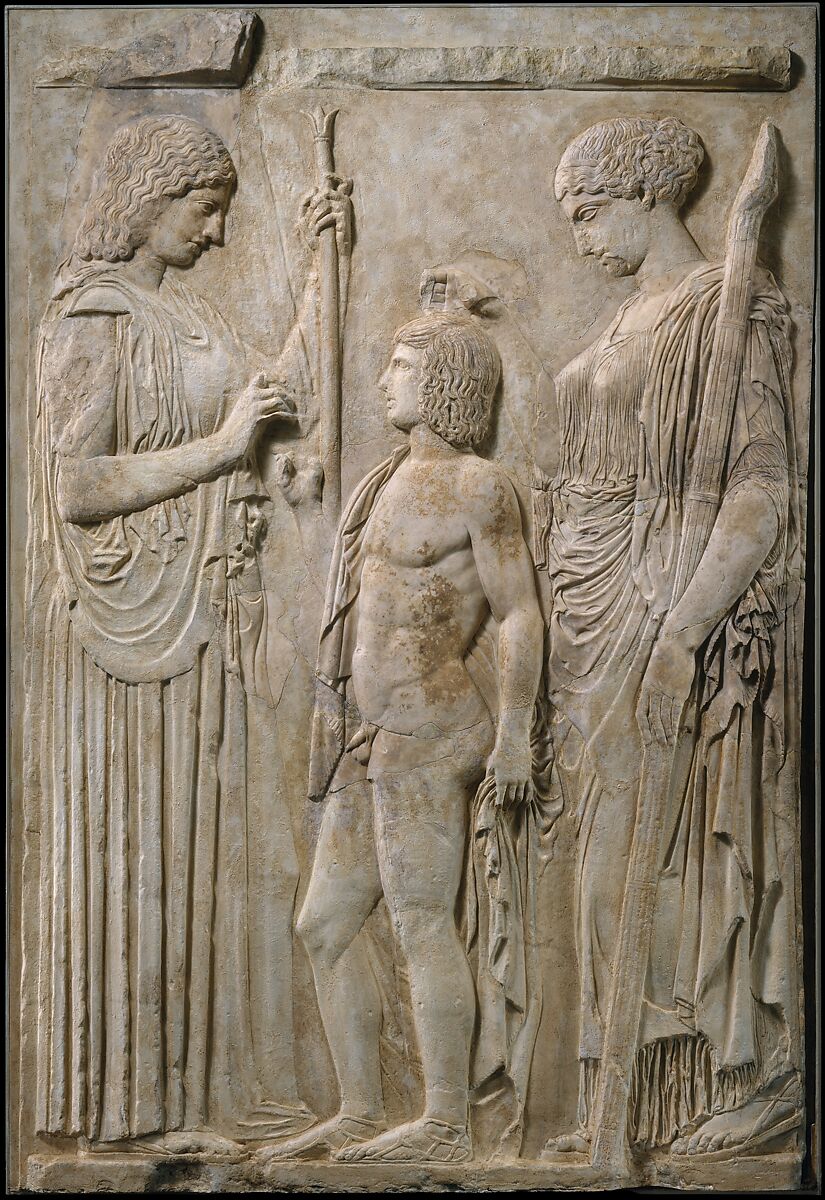 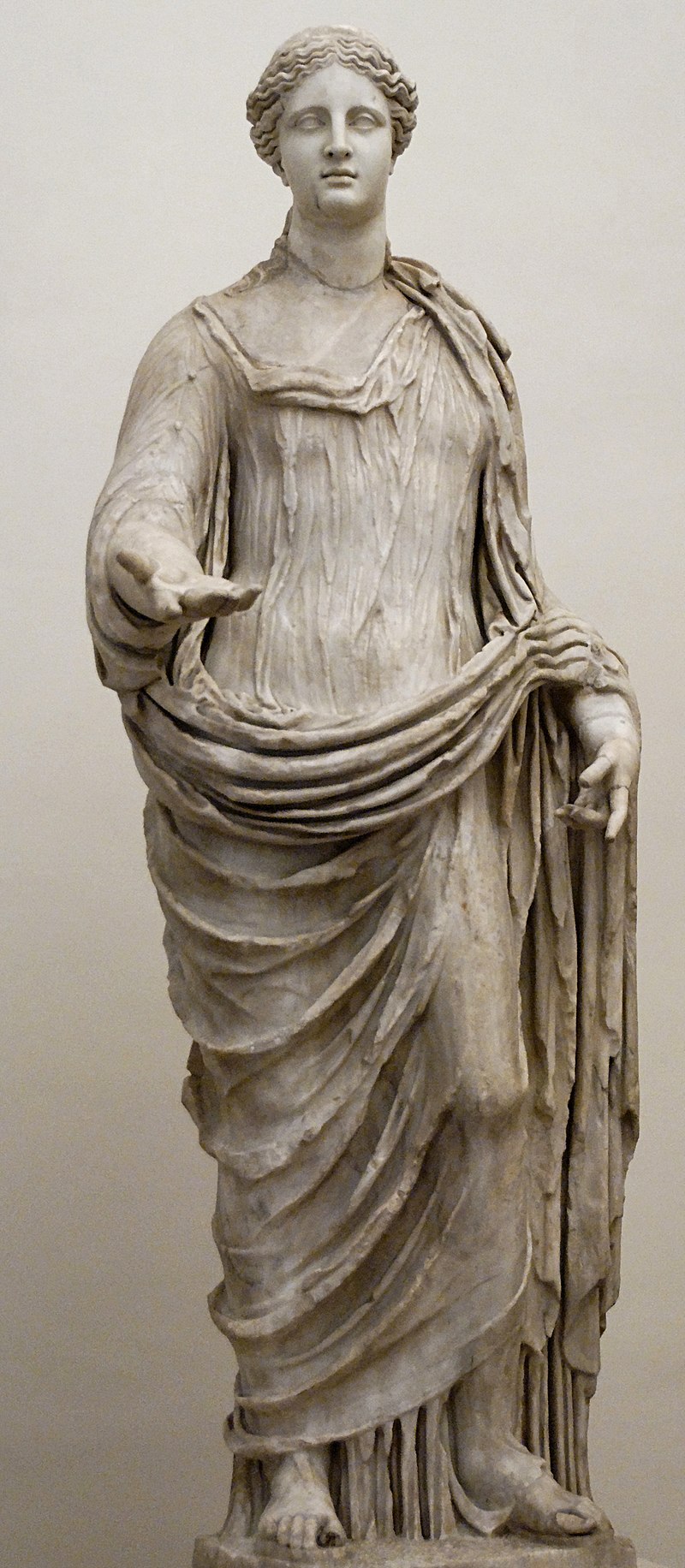 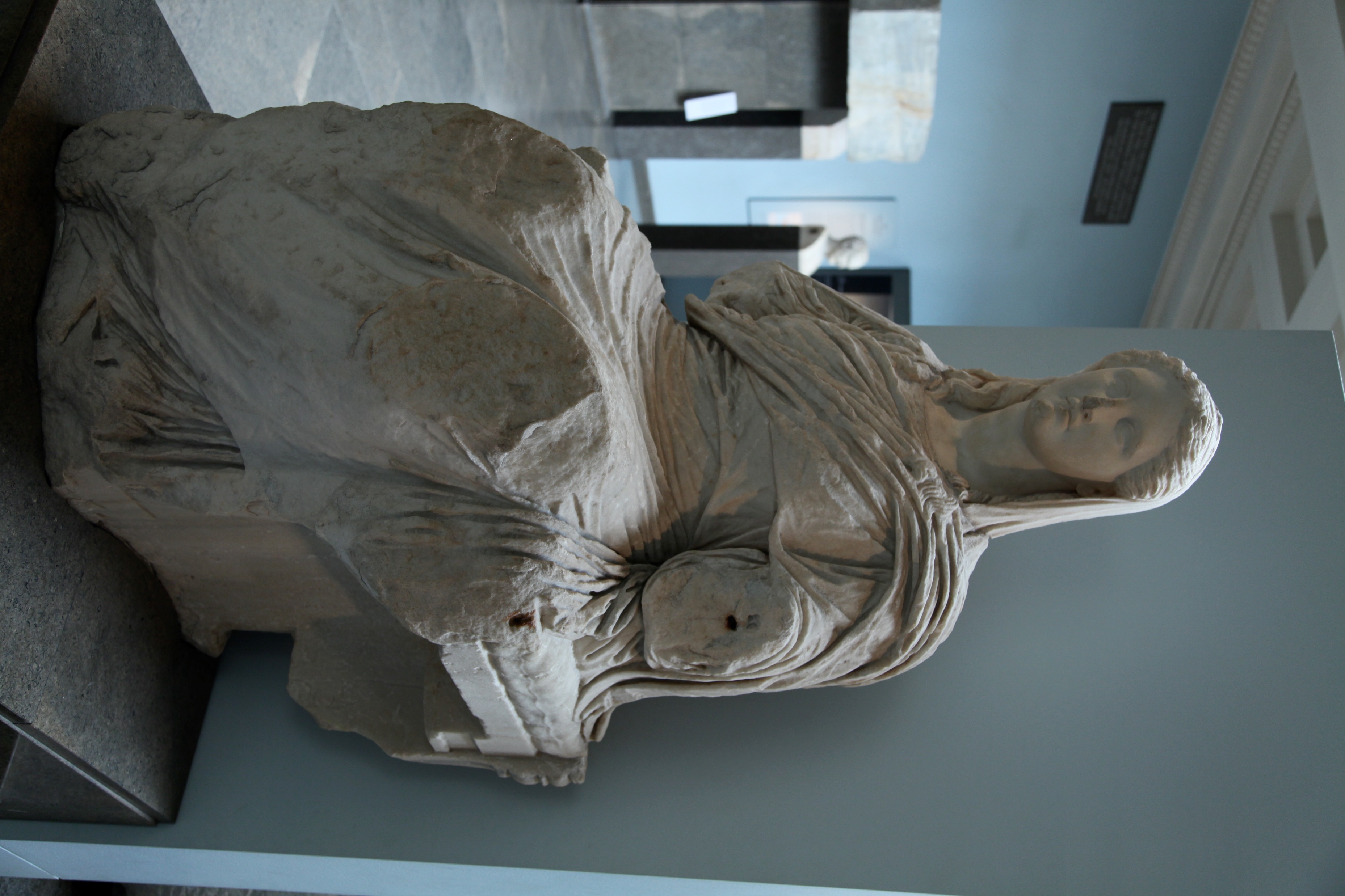 Hades
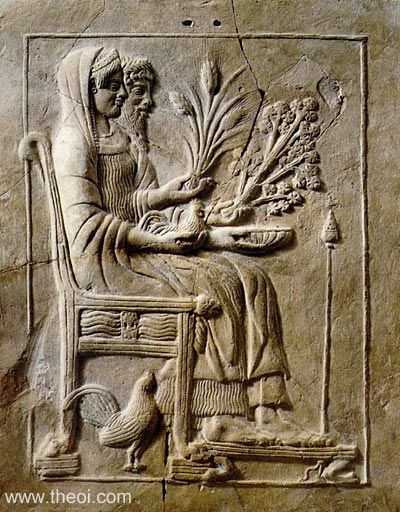 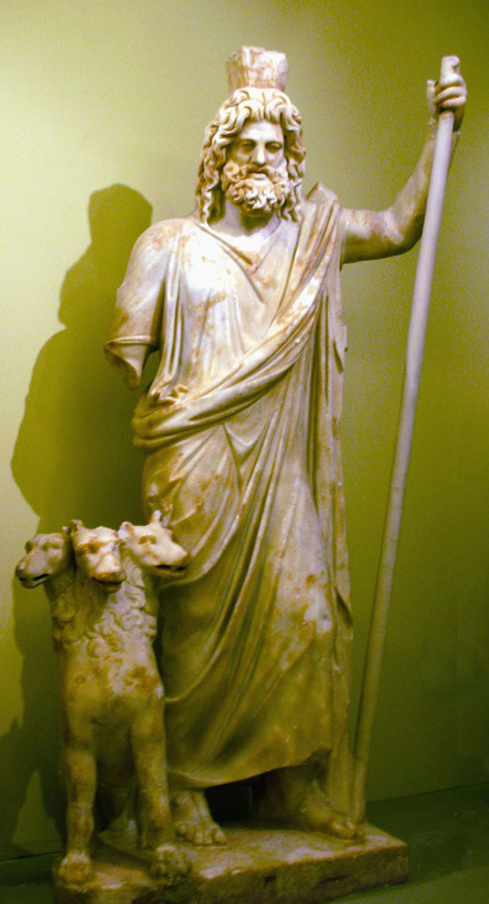 Hestia
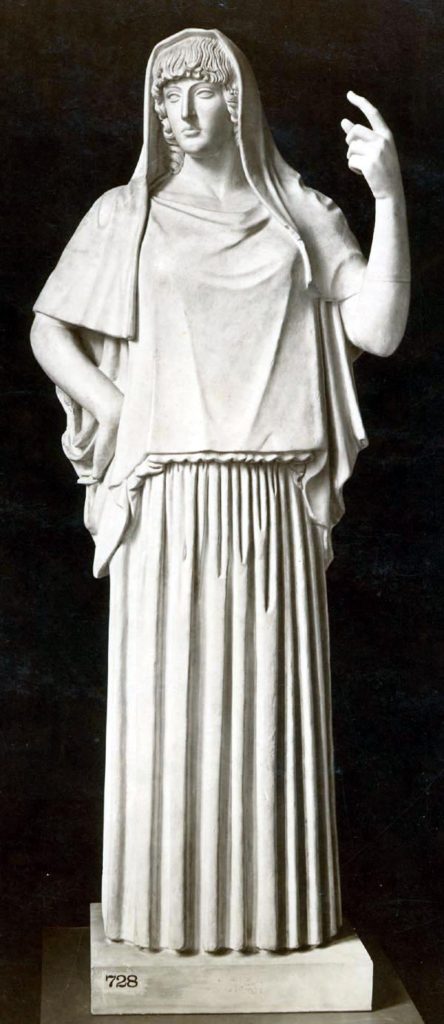 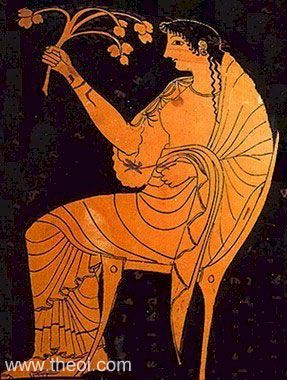 Apollon
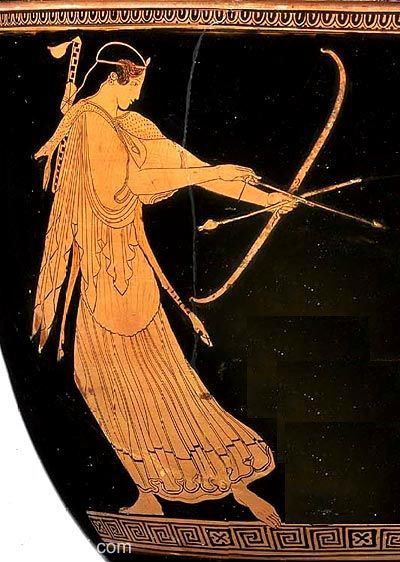 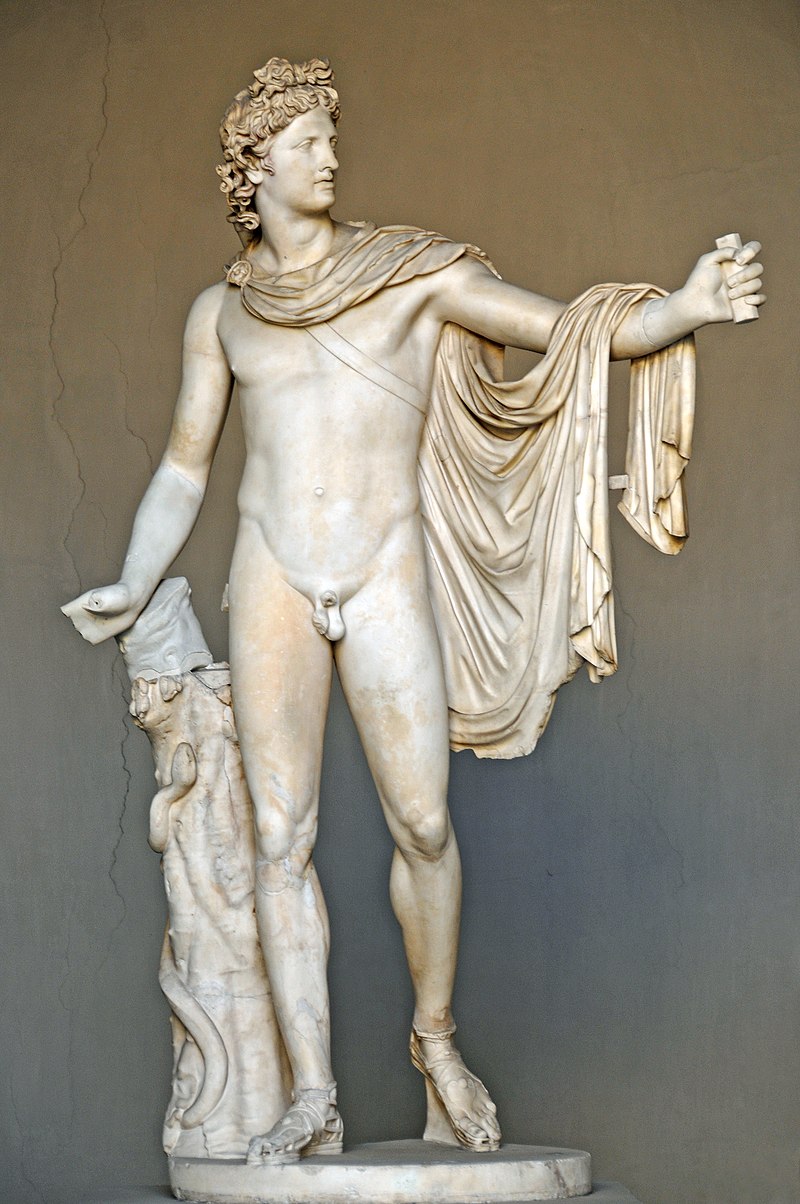 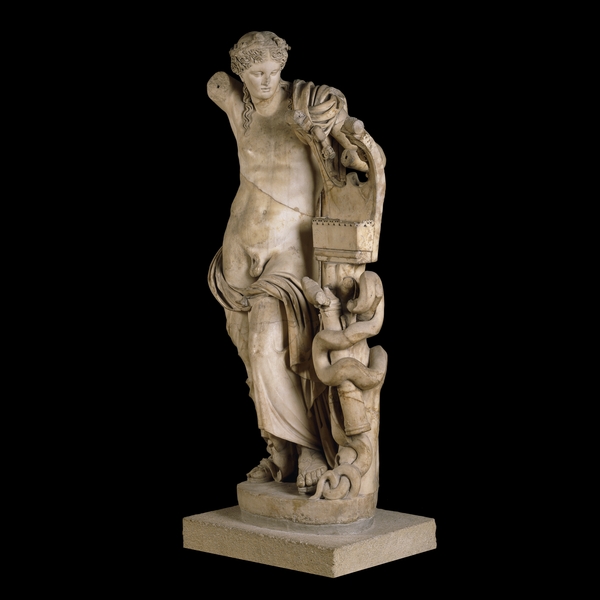 Artemis
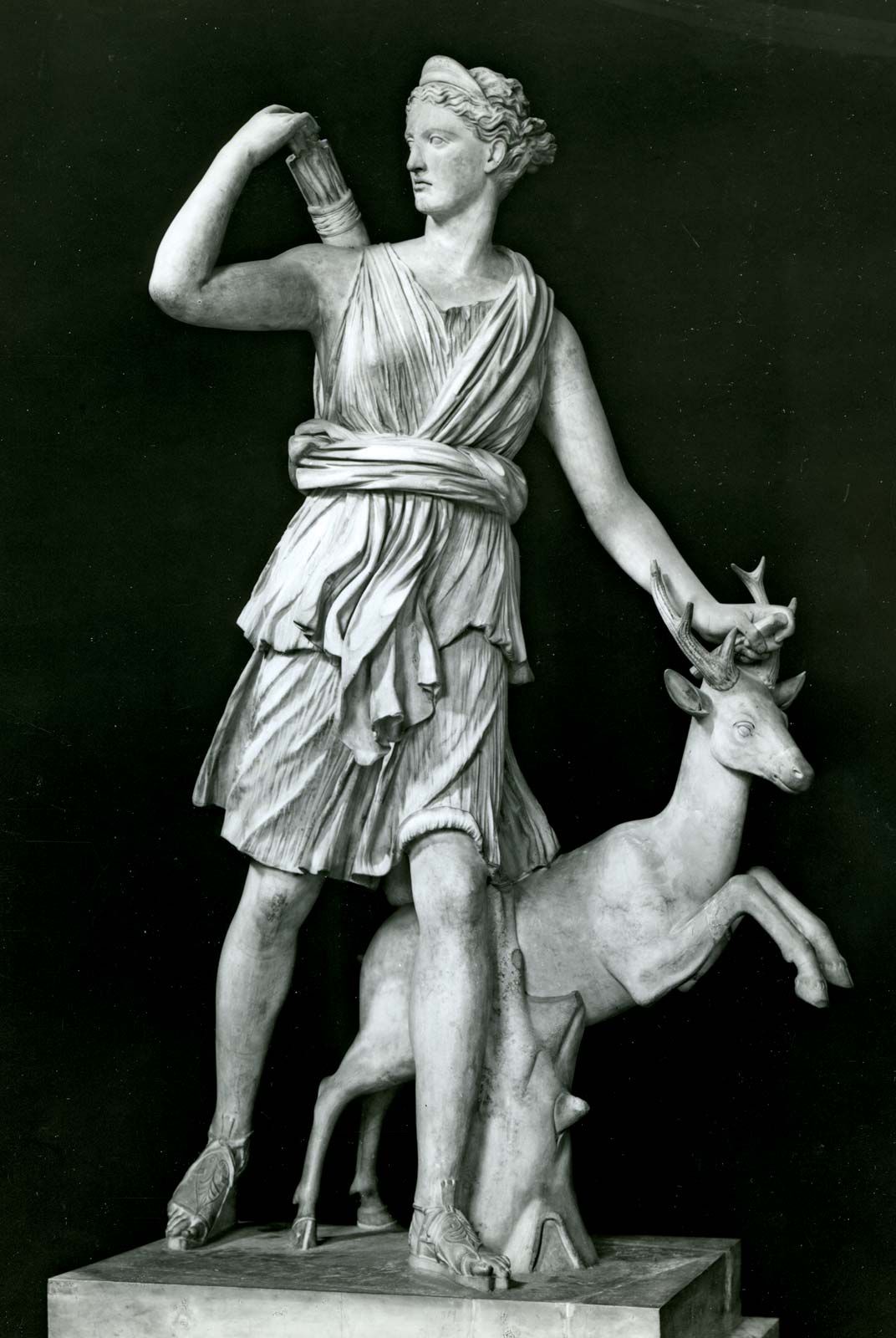 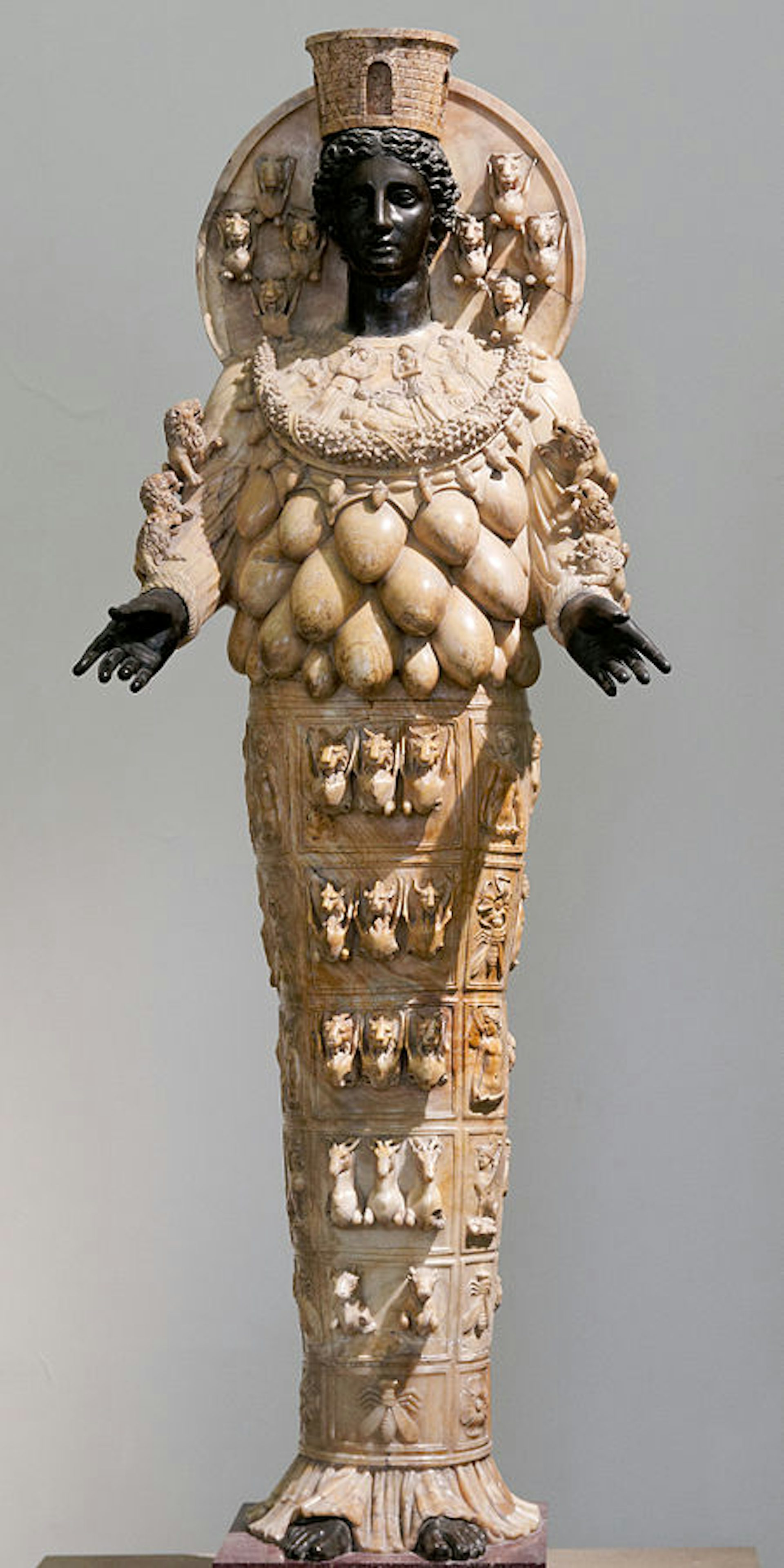 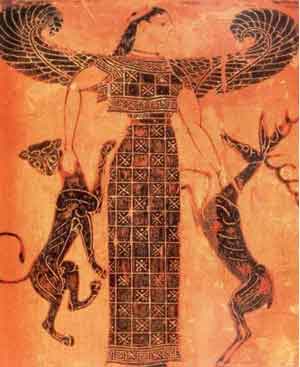 Ares
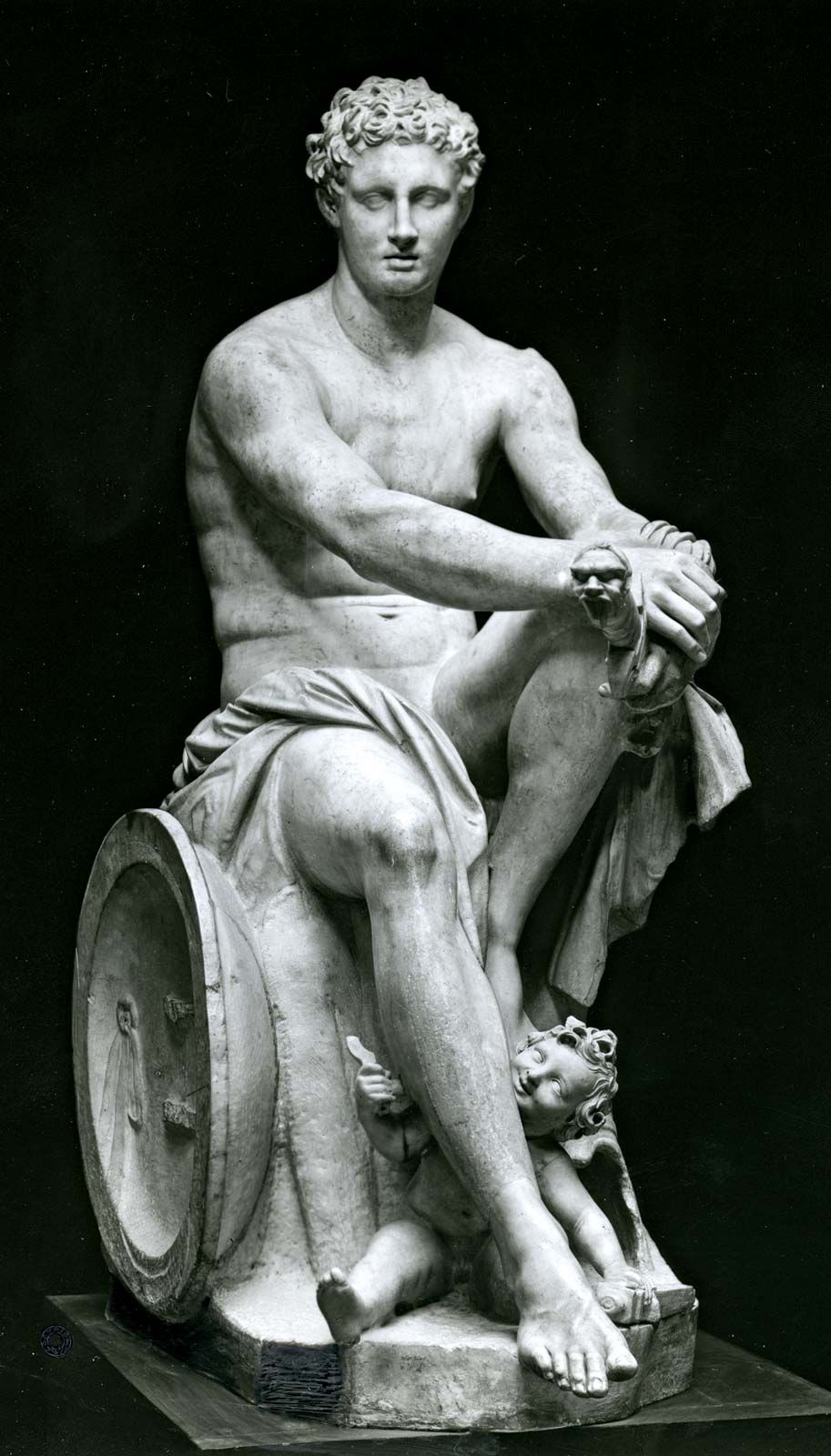 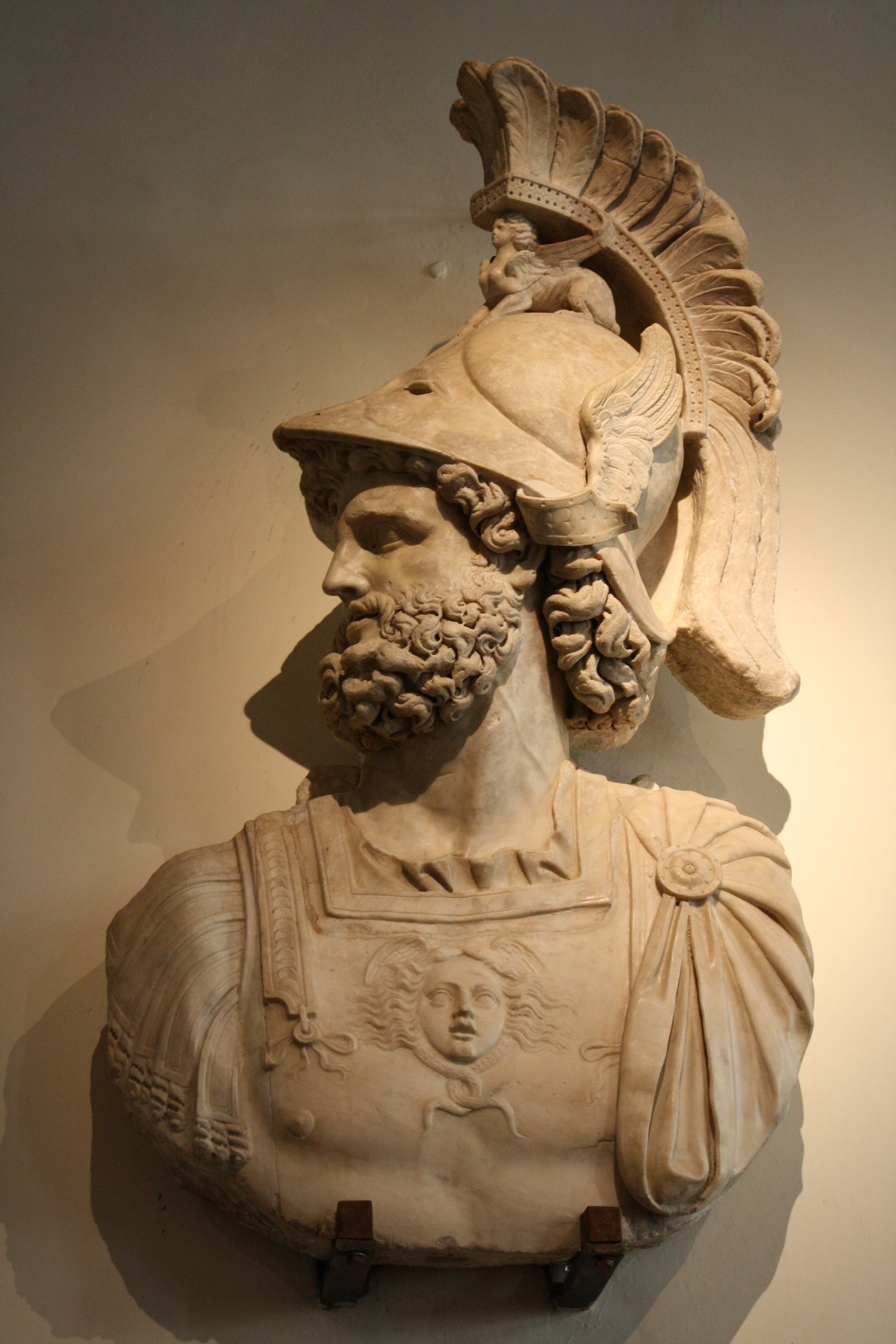 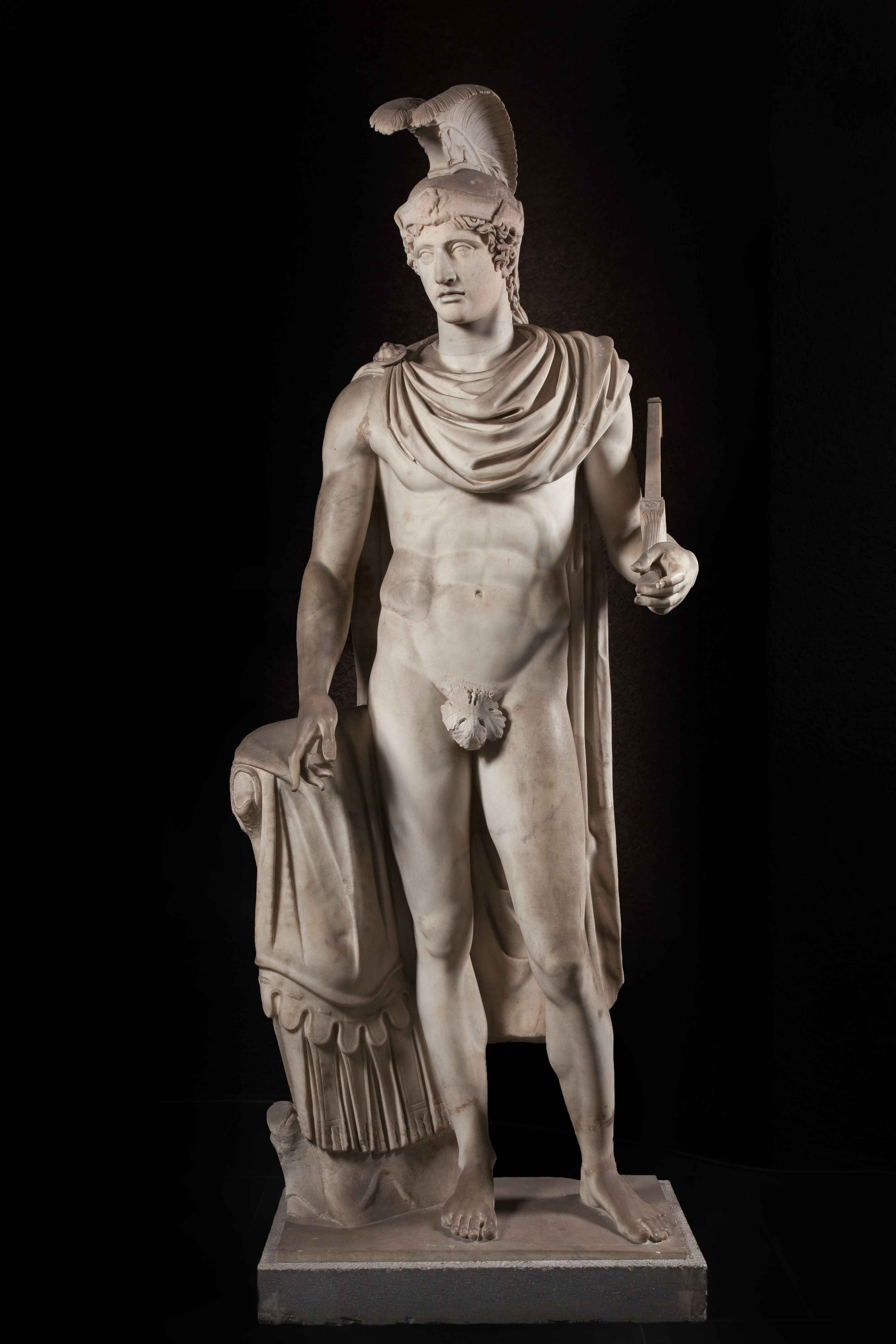 Hephaistos
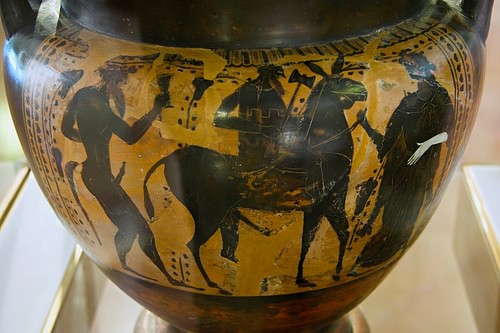 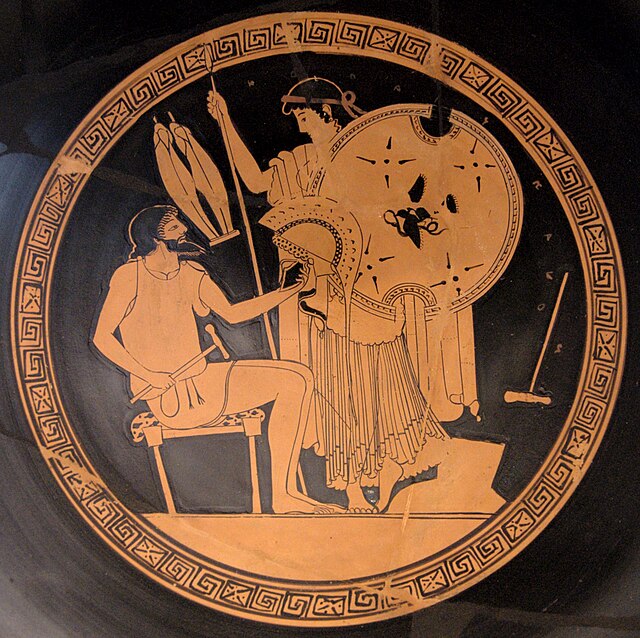 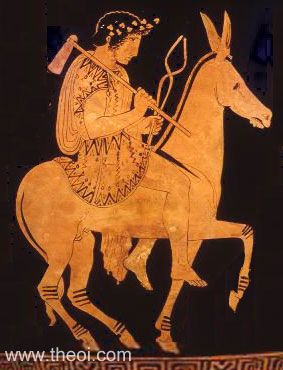 Hermes
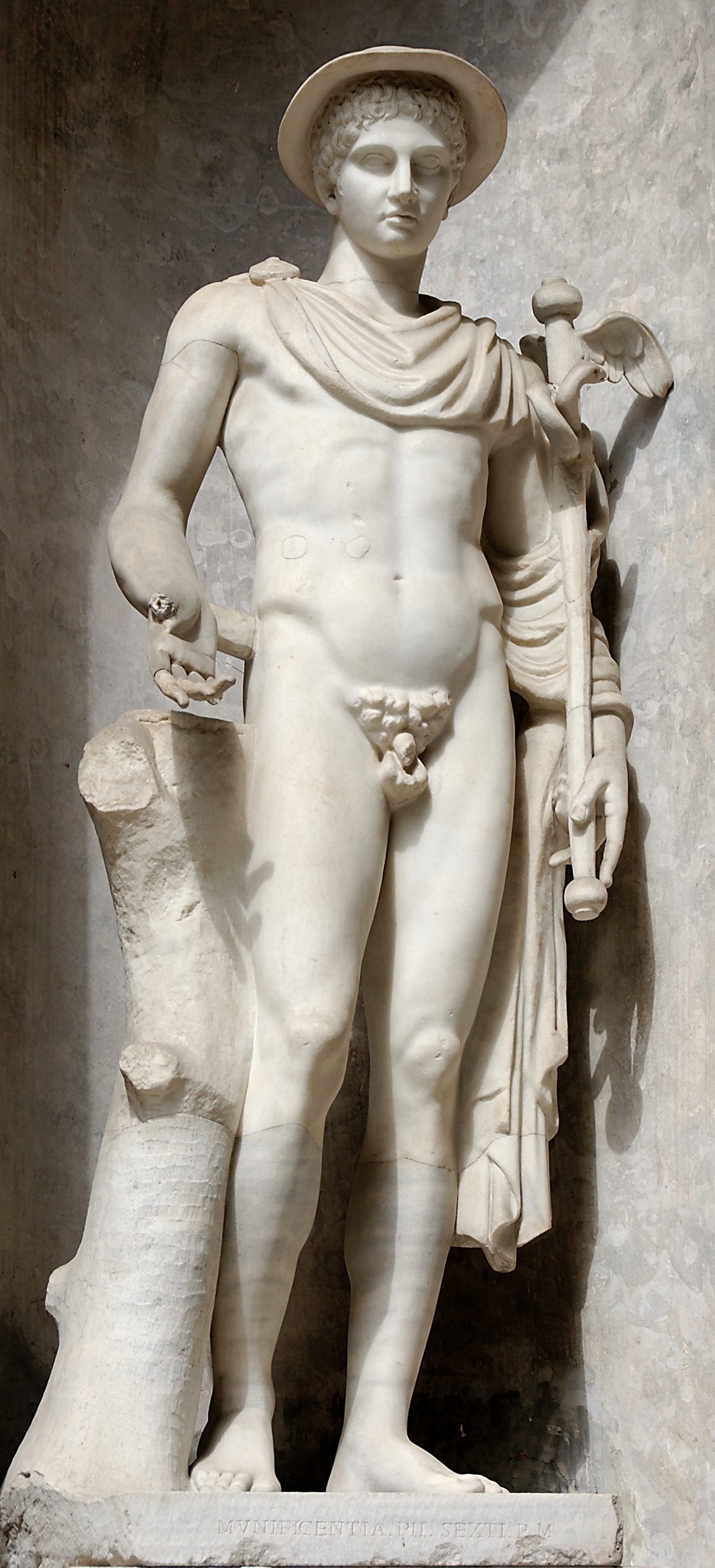 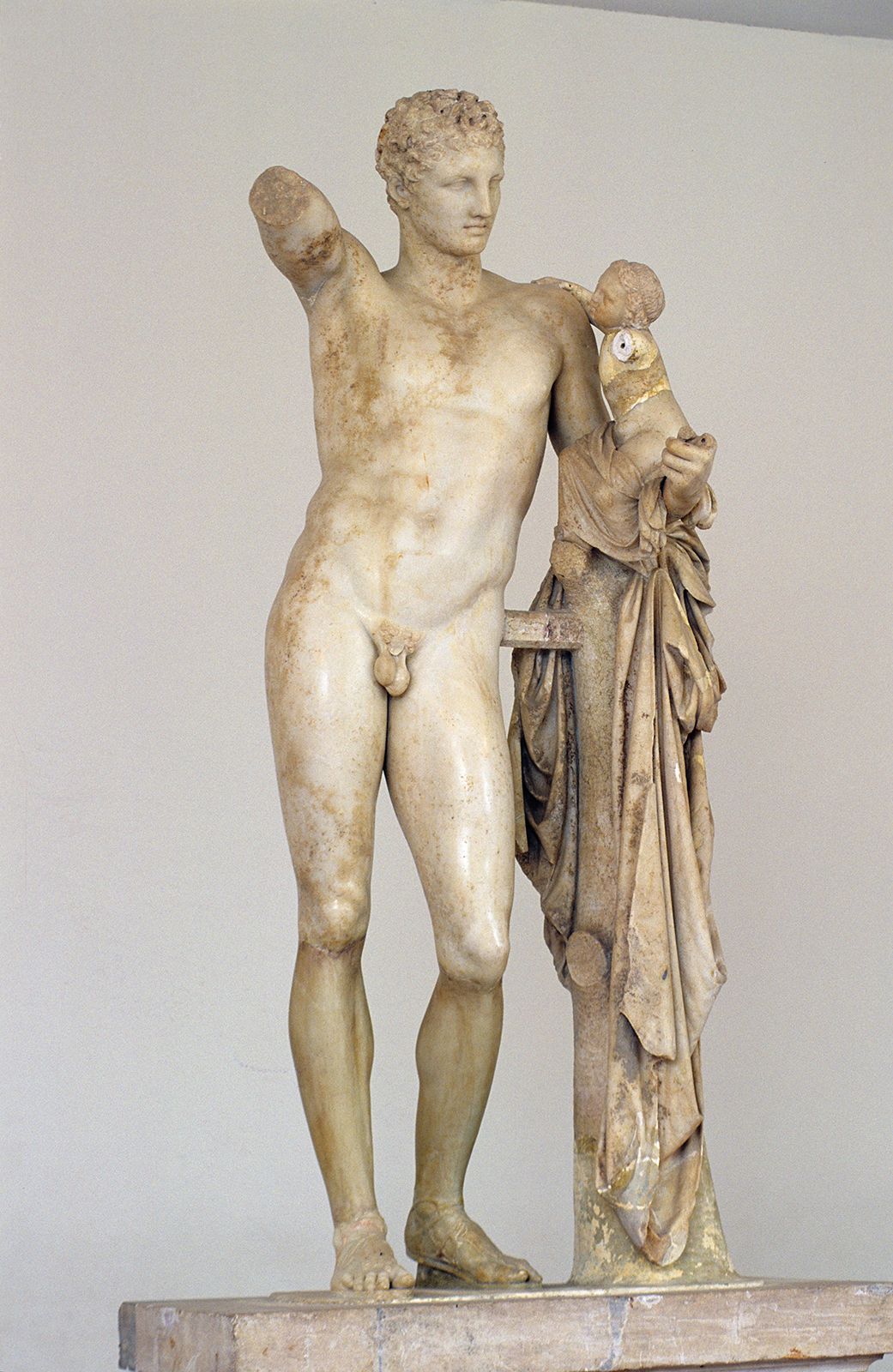 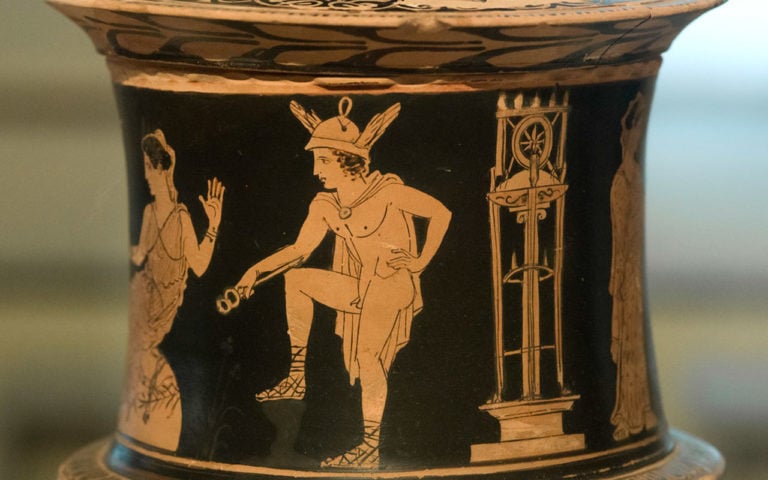 Dionysos – Baküs/Liber	Üzüm, şarap, eğlence	üzüm, asma, çıta, panter
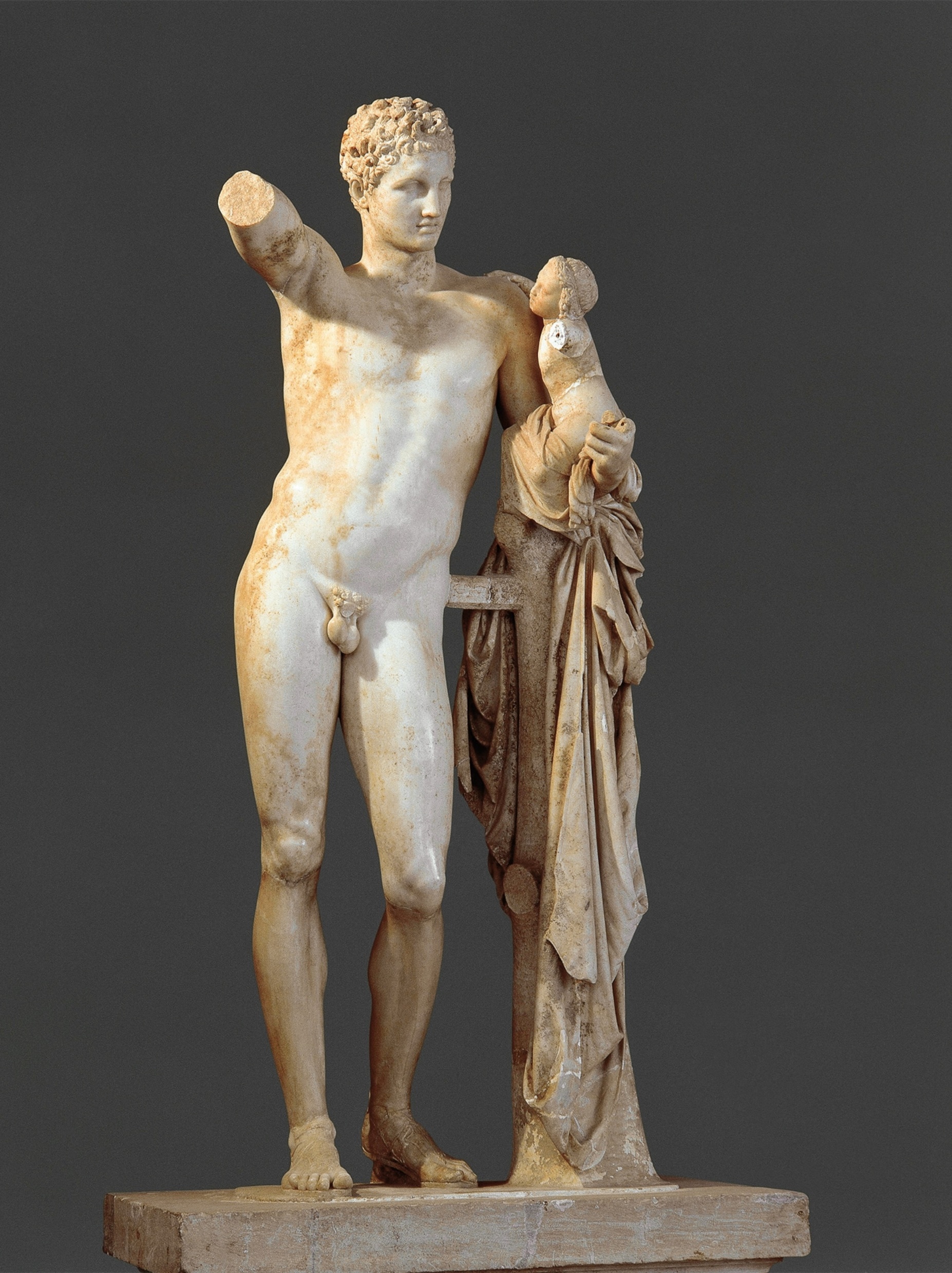 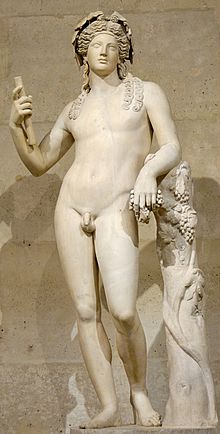 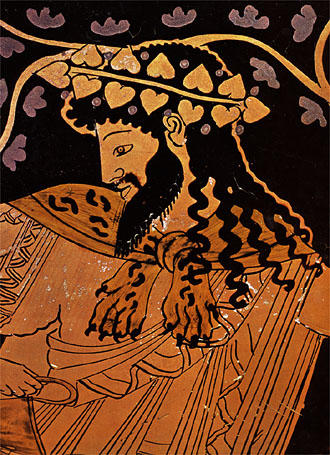 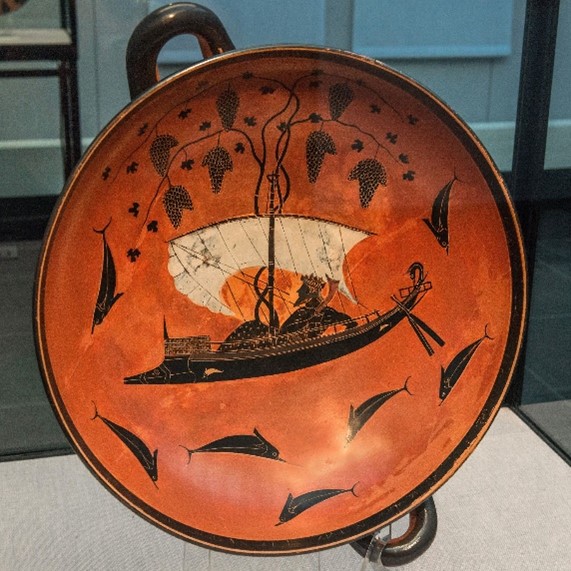 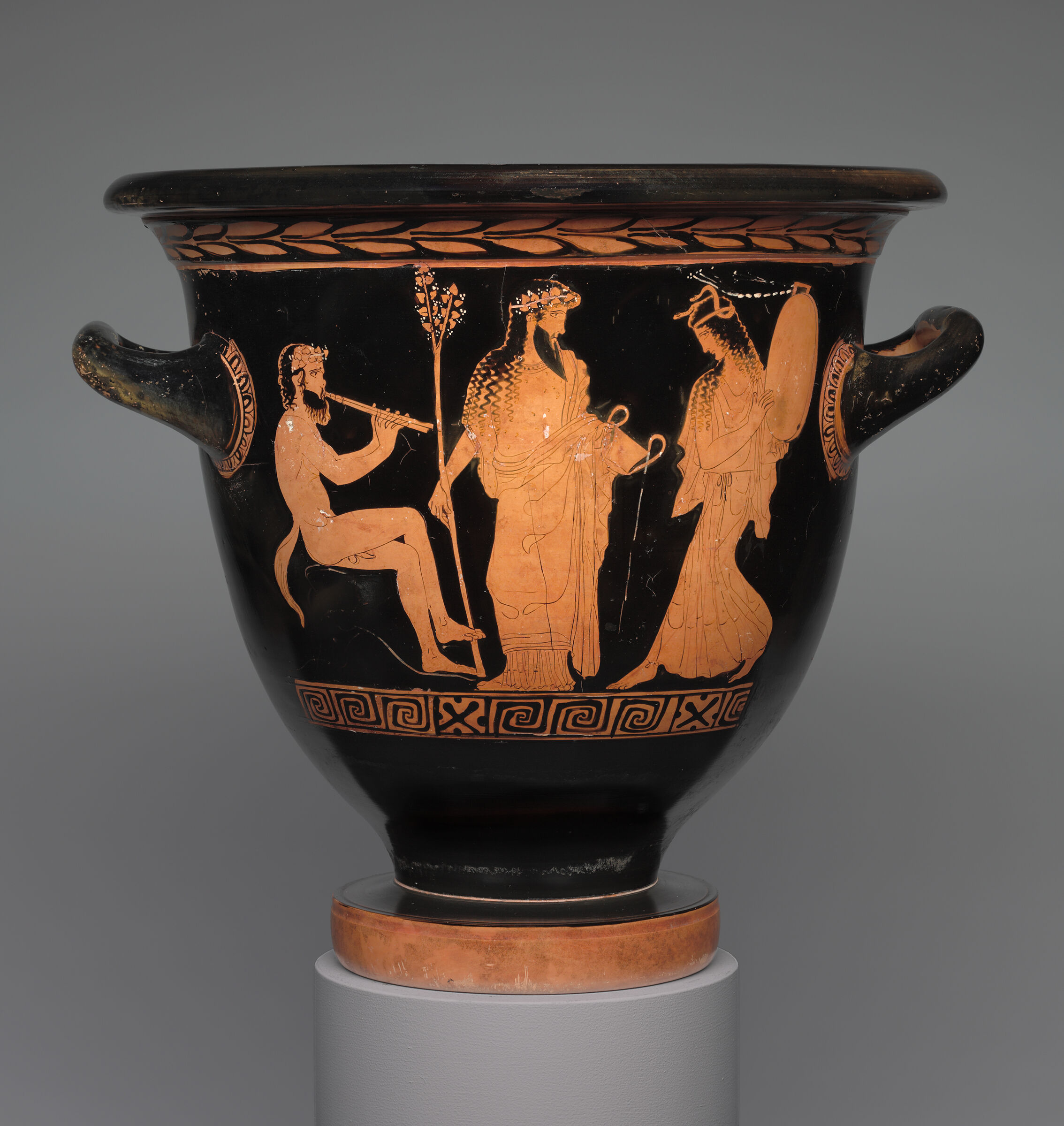